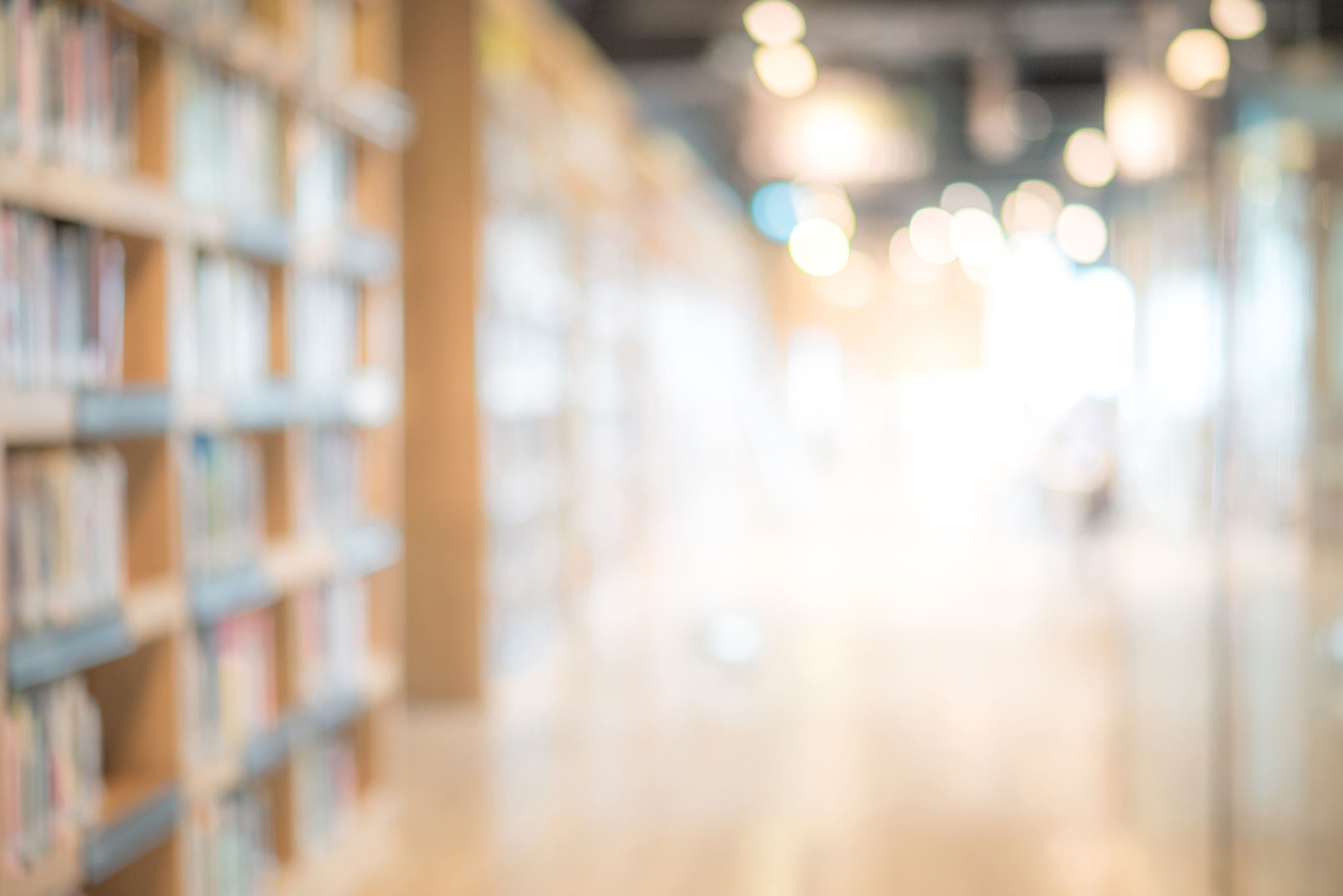 Finding Social Sciences Data Sets
Kendra Spahr
Academic Services Librarian
kspahr@ksu.edu
[Speaker Notes: Kendra]
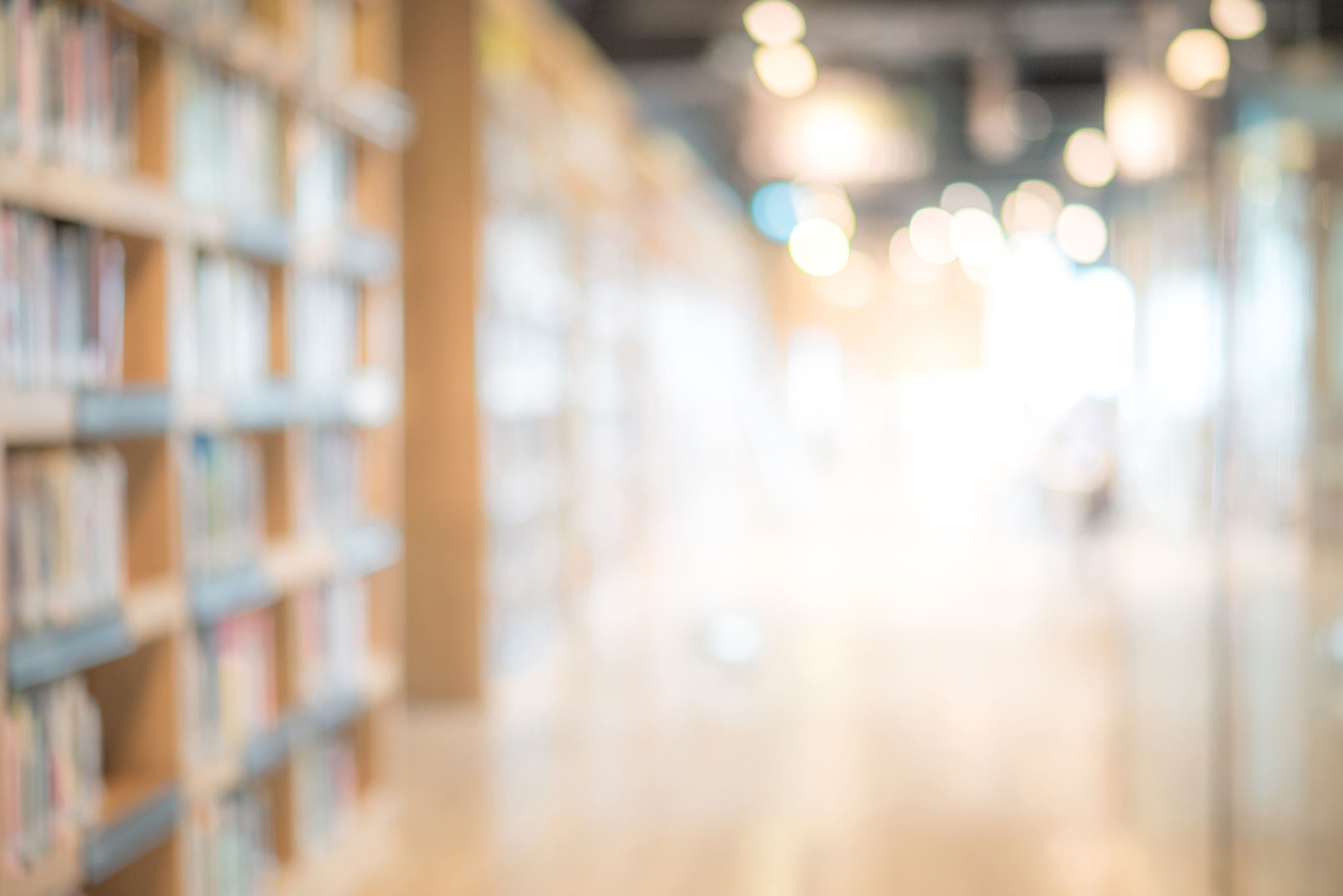 Learning Outcomes
What do we want you to know before you leave? 
Learn basic strategies for finding data
Identify important, reliable data sources
[Speaker Notes: Kendra]
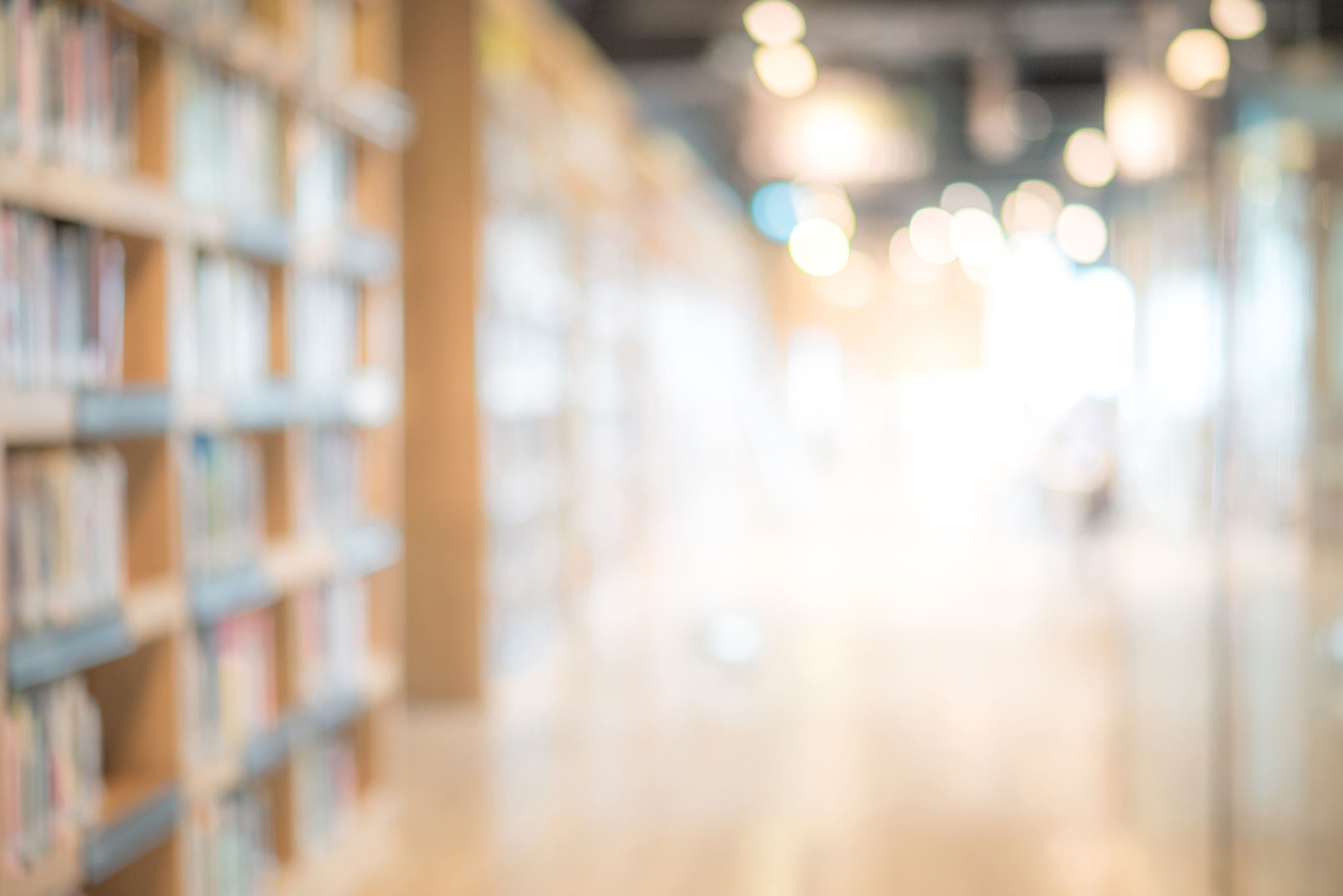 How K-State Libraries Can Help
We can help you find:
Resources from our collection
Free content that's reliable
Content you might have to pay for
We recommend you reach out to your department if you need:
Someone to tell you which dataset to use for your paper or project
Someone to teach you languages like R or Python
Someone to perform your analysis
[Speaker Notes: Kendra]
Who Collects Data?
Academic Researchers
Academic Institutions and Affiliates
NORC (National Opinion Research Center) at the University of Chicago
Governments
The United States Census Bureau
NGOs
The Organisation for Economic Co-operation and Development (OECD)
Business Intelligence Firms
Mintel
Polling
Gallup
Think Tanks
Pew Research Center
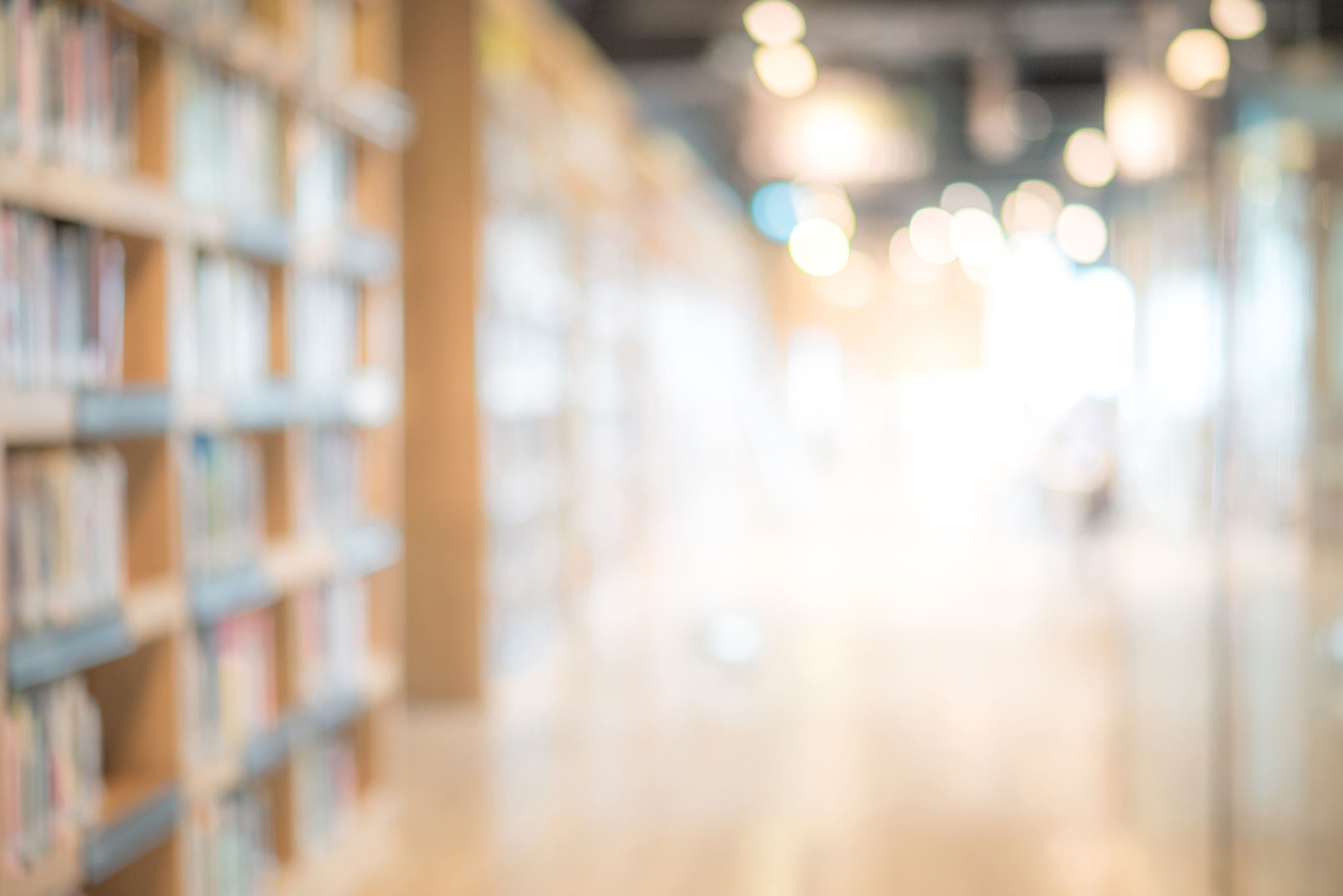 FAIR Data Principles
FAIR Principles for Scientific Data Management and Stewardship
Findable: how do users know it exists?
Accessible: how can it be accessed by users?
Interoperable: what system(s) do users need?
Reusable: data is described with rich metadata
[Speaker Notes: Robert

For instance, even with census data (high quality!) you need to be careful. Know the context!]
Data Citation Practices
Gregory, K., Ninkov, A., Ripp, C., Roblin, E., Peters, I., & Haustein, S. (2023). Tracing data: A survey investigating disciplinary differences in data citation. Quantitative Science Studies, 4(3), 622–649. https://doi.org/10.1162/qss_a_00264
Data Sharing: Funder Mandates and Journal Policies
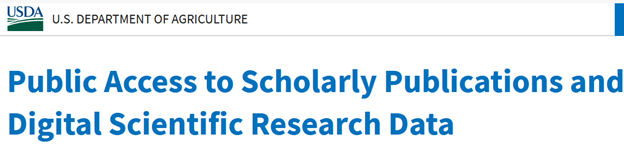 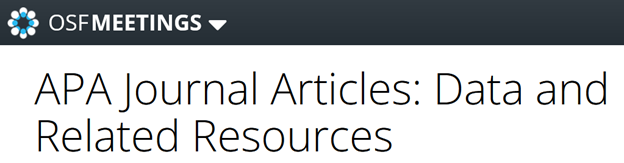 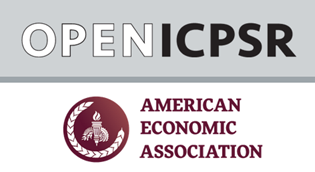 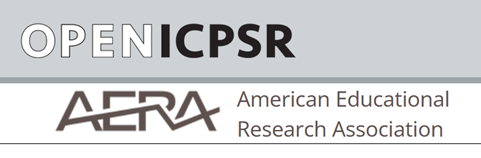 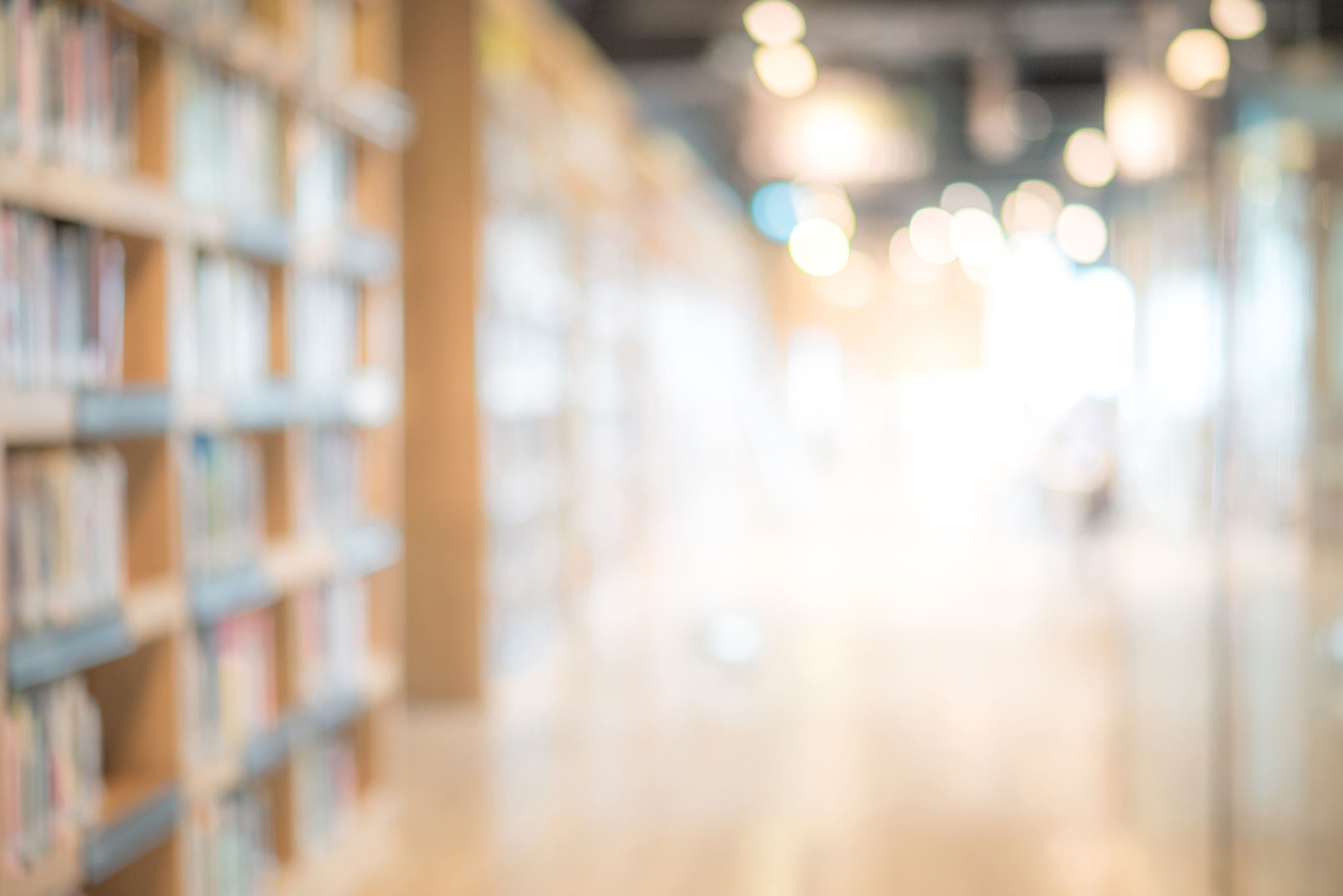 ICPSR (Inter-University Consortium for Political and Social Research)
ICPSR
A very important source of social sciences data
Repository and archive curated by University of Michigan 
Thousands of datasets across many fields
Some data is free, some available only to subscribers...
...which includes K-State!
[Speaker Notes: Kendra

Jump out and do screen demo]
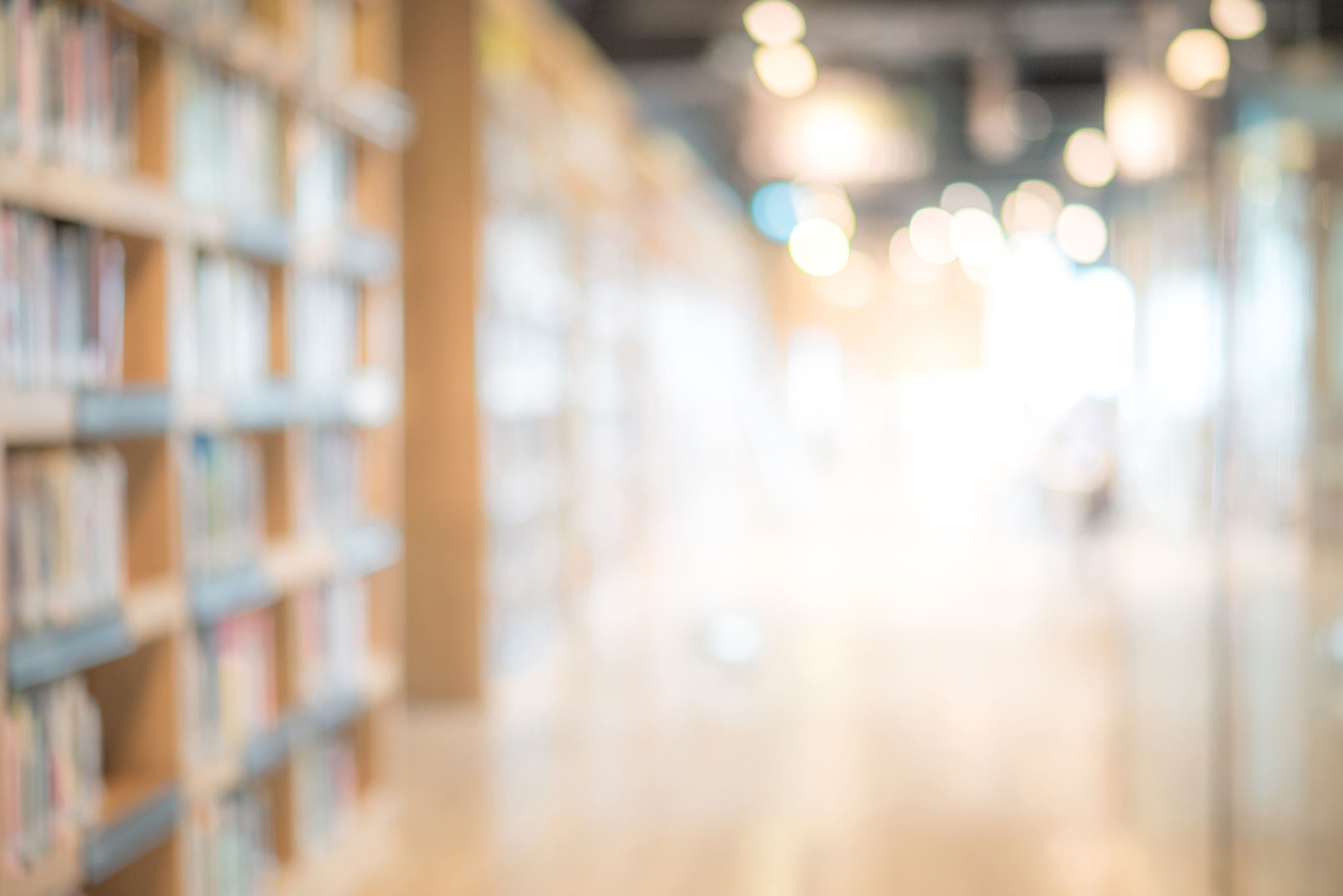 Examples of commonly used datasets at ICPSR
American Community Survey (ACS)
Current Population Survey (CPS)
National Health and Nutrition Examination Survey (NHANES)
Uniform Crime Reporting Program
[Speaker Notes: Robert]
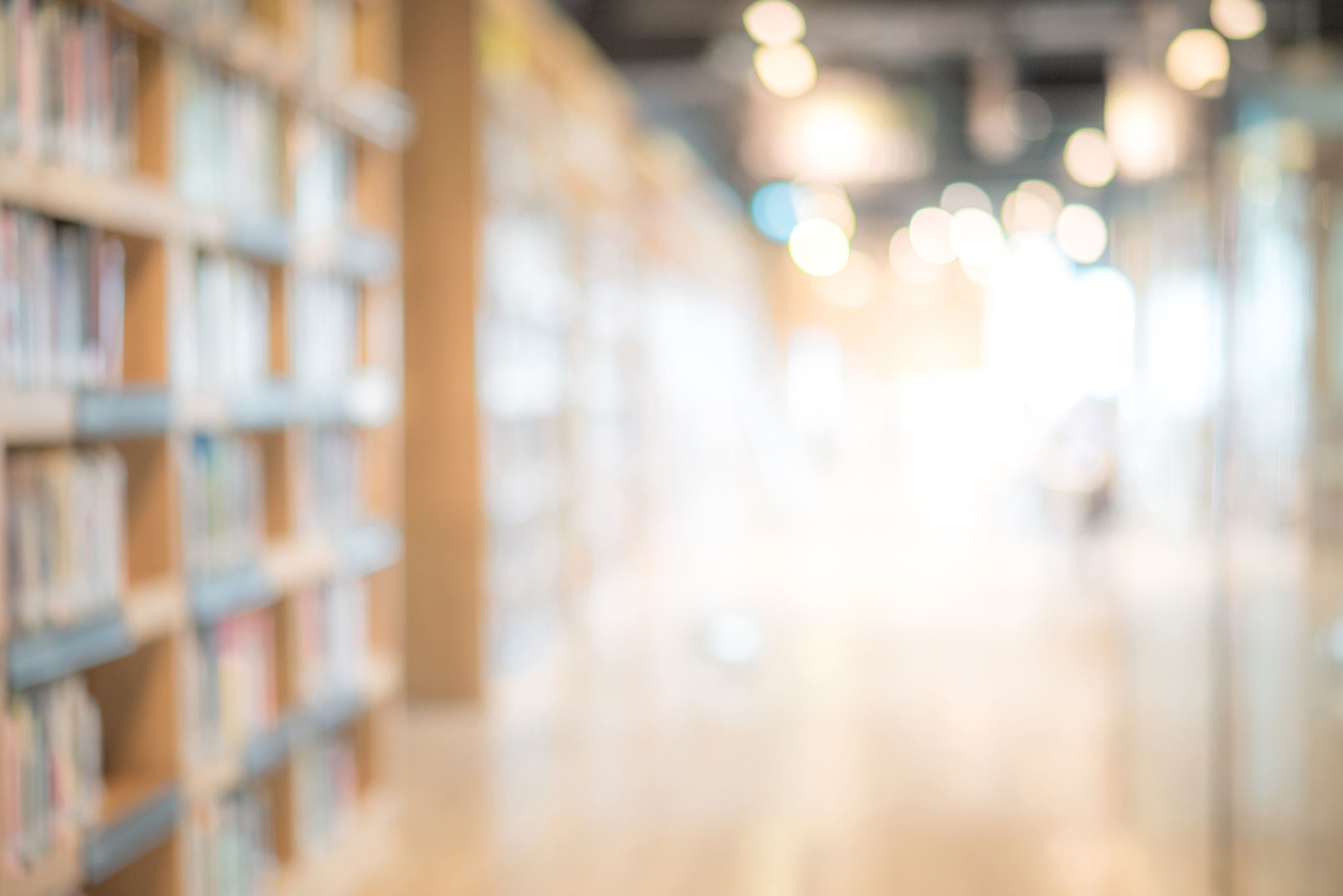 Other data repositories
OSF.io
Harvard Dataverse
Odom Institute for Research in Social Science @ UNC
[Speaker Notes: Robert

(Organisation for Economic Co-operation and Development)]
Most effective method (based on my experience) 
Search scholarly literature
Identify data sources other scholars are using to
Google domain search for government websites
 (search terms before site:gov )
Google Dataset Search (free)
Statista (library database)
DataCite Commons (free)
Data Search Tools
[Speaker Notes: Kendra]
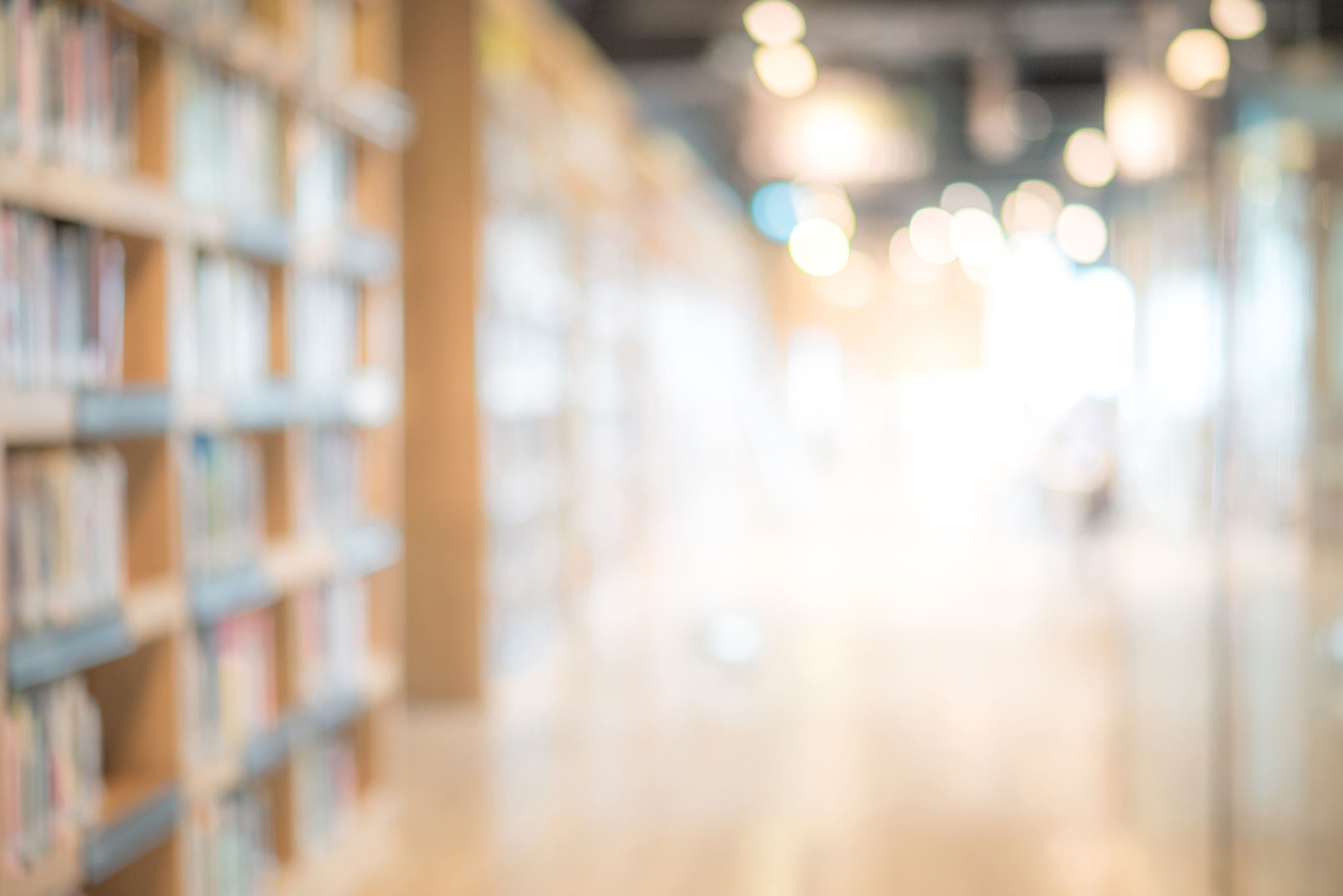 How useful is the data you found?
It depends!
Factors to consider:
Terms of use / license
Format
Quality of the underlying data
Metadata / documentation / context
[Speaker Notes: Robert

For instance, even with census data (high quality!) you need to be careful. Know the context!]
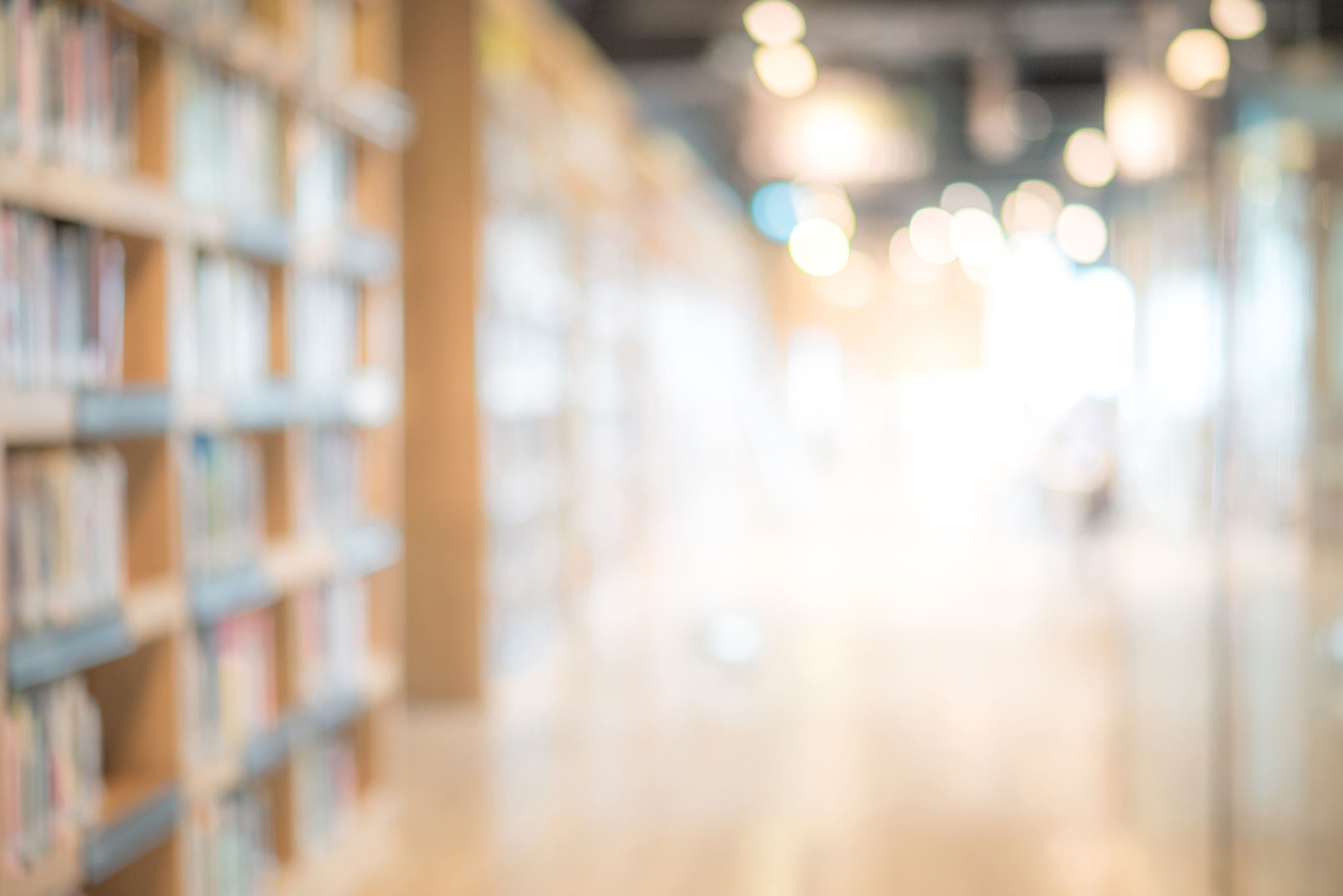 Text and data mining
TDM Studio 
Text and data mining (TDM) solution
TDM Studio allows mining of full-text literature from ProQuest databases
Find and analyze articles from the Wall Street Journal from 1984 to present
Search Early English Books Online (EEBO) to compare word frequency and spelling 
AND MORE!
[Speaker Notes: Robert]
In Conclusion…
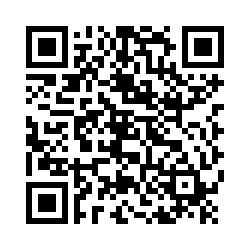 Brief exit survey
(Follow the QR code!)
https://kstate.qualtrics.com/jfe/form/SV_enzFz6cKZVPmFAW
How do you reach us?
Kendra Spahr, Academic Services Librarian (kspahr@ksu.edu)
Robert McCowen, Data Reference Specialist (mccowen@ksu.edu)
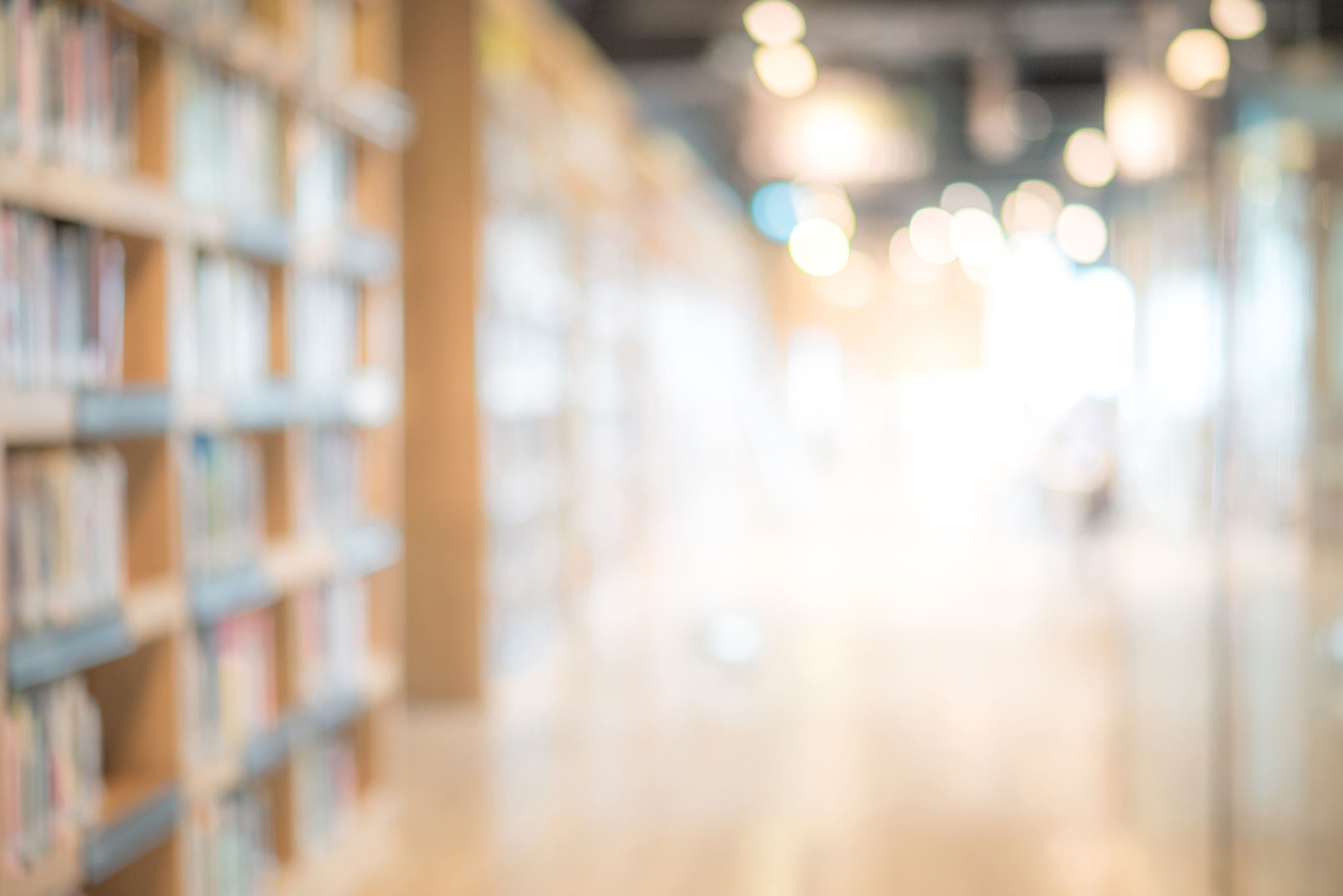 [Speaker Notes: Kendra]